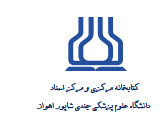 راهنمای پایگاه  Proquest
فاطمه رفیعی نسب
کارشناس اشتراک  پایگاه های کتابخانه مرکزی دانشگاه
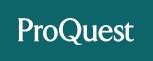 آذر  1402
Proquest
Proquest یک سرویس الکترونیکی به هم پیوسته است و محتوای آن را، پایان نامه ها، سخنرانی ها، مقالات،
نشریات علمی و گزارش ها تشکیل می دهند.

Proquest در واقع مجموعه ای از پایگاه های اطلاعاتی است که پوشش موضوعی آن شامل علوم پزشکی، علوم مهندسی، علوم اجتماعی، هنر، تجارت، تاریخ، زبان و ادبیات می باشد. این پایگاه از سال 1983به جمع آوری، سازماندهی و توزیع اطلاعات برای دسترسی محققان، پژوهشگران و کتابداران در سراسر دنیا پرداخته است و مقالات نشریات علمی، پایان نامه ها، سخنرانی ها، گزارش ها و ... را به صورت چکیده و تمام متن ارائه می دهد.
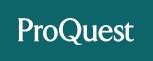 دسترسی به Proquest
در پورتال کتابخانه مرکزی به آدرس  centrallib.ajums.ac.ir روی گزینه پایگاه های اطلاعاتی کلیک کنید.
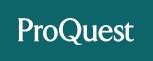 دسترسی به Proquest
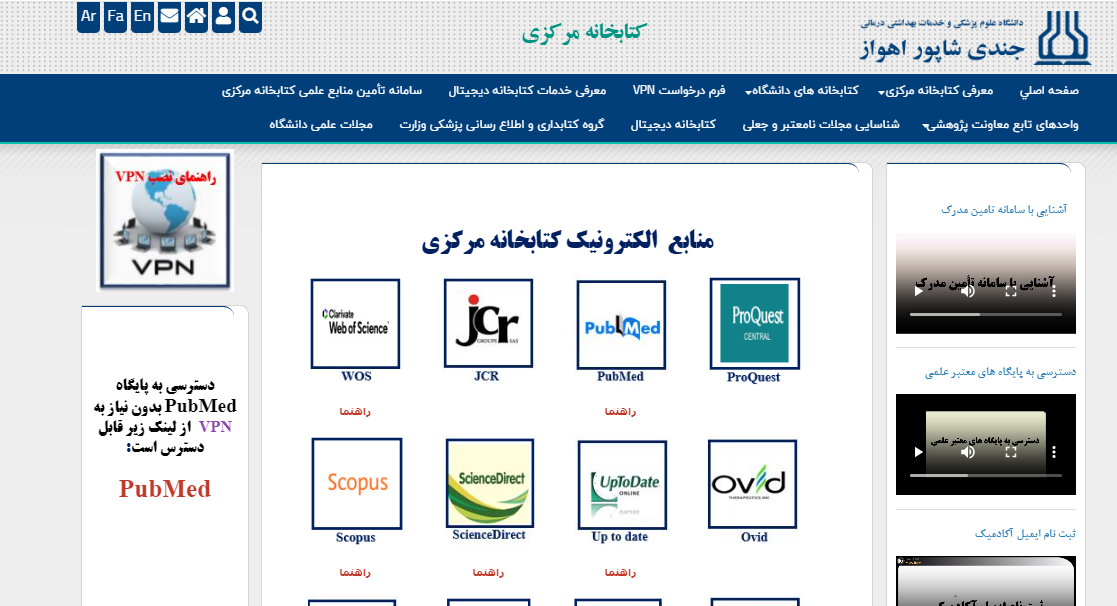 در این قسمت بر روی لوگوی Proquestکلیک کنید.
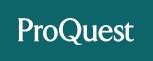 صفحه نخست Proquest
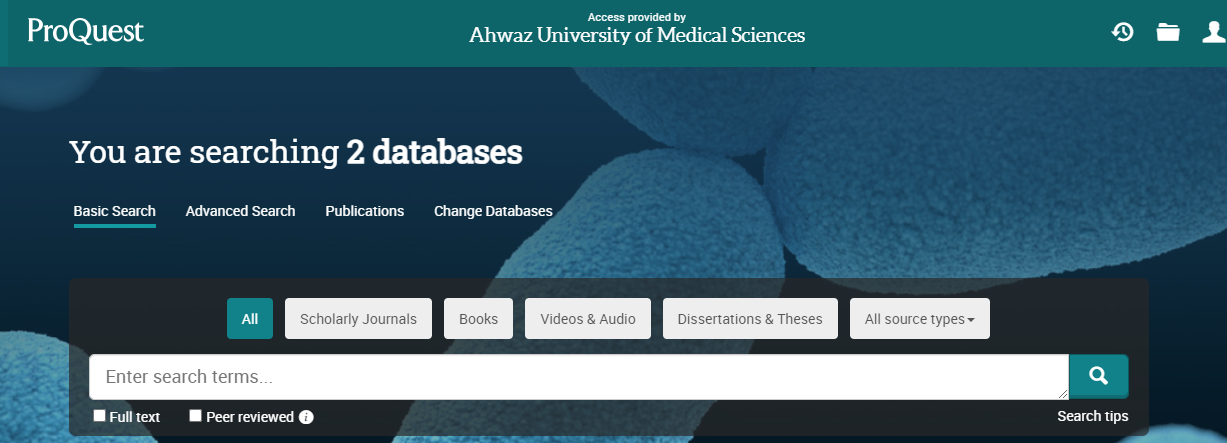 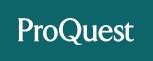 صفحه نخست Proquest
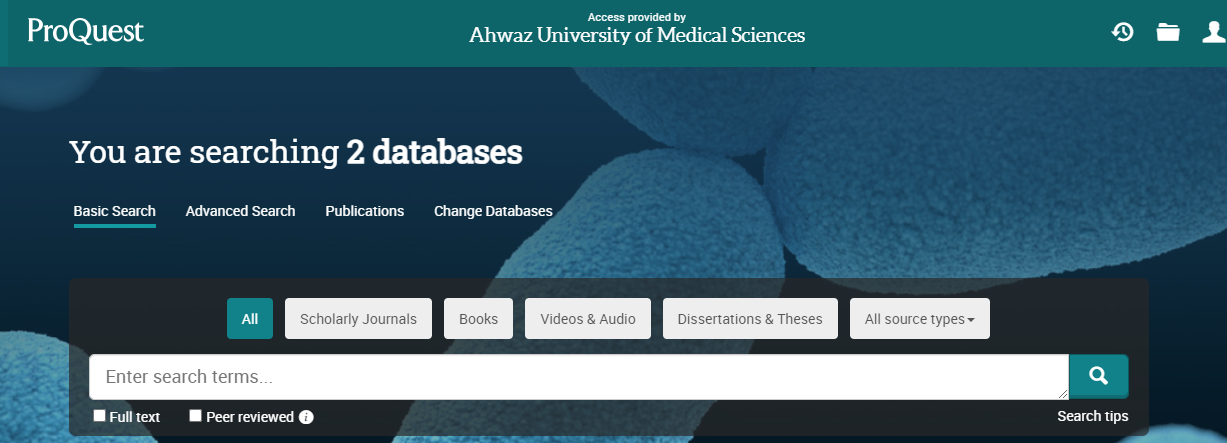 پایان نامه
چندرسانه‌ای
مجلات
کتاب‌ها
همه منابع
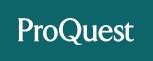 یکی از ویژگی‌های این پایگاه امکان جستجو و بازیابی پایان نامه های بین المللی است.
جستجو و مشاهده نتایج
ابتدا کلید واژه  و یا عبارت مورد نظر را داخل جعبه جستجو وارد نموده با انتخاب گزینه Search فرآیند جستجو آغاز می گردد.
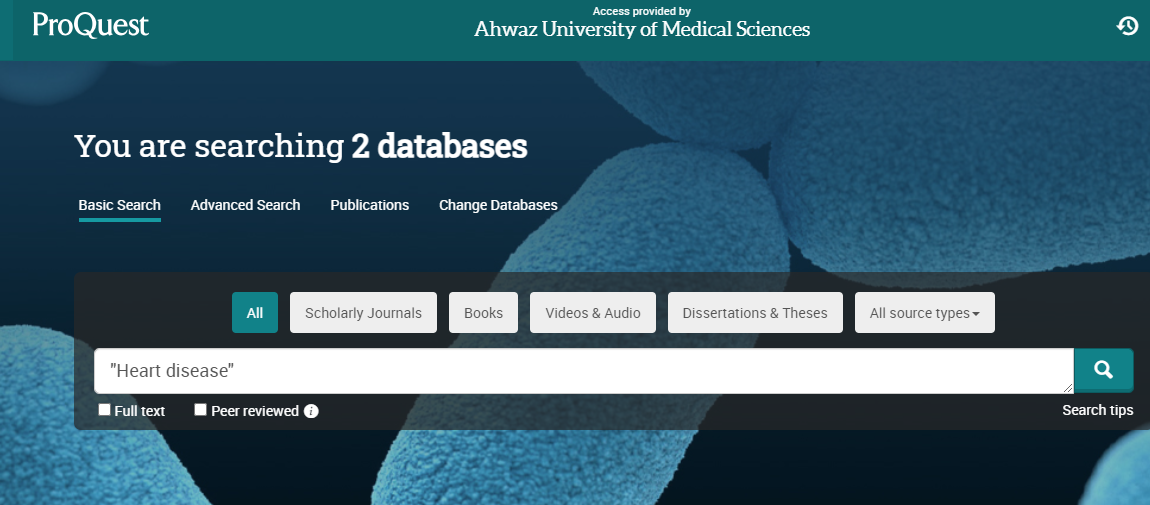 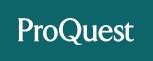 صفحه نتایج
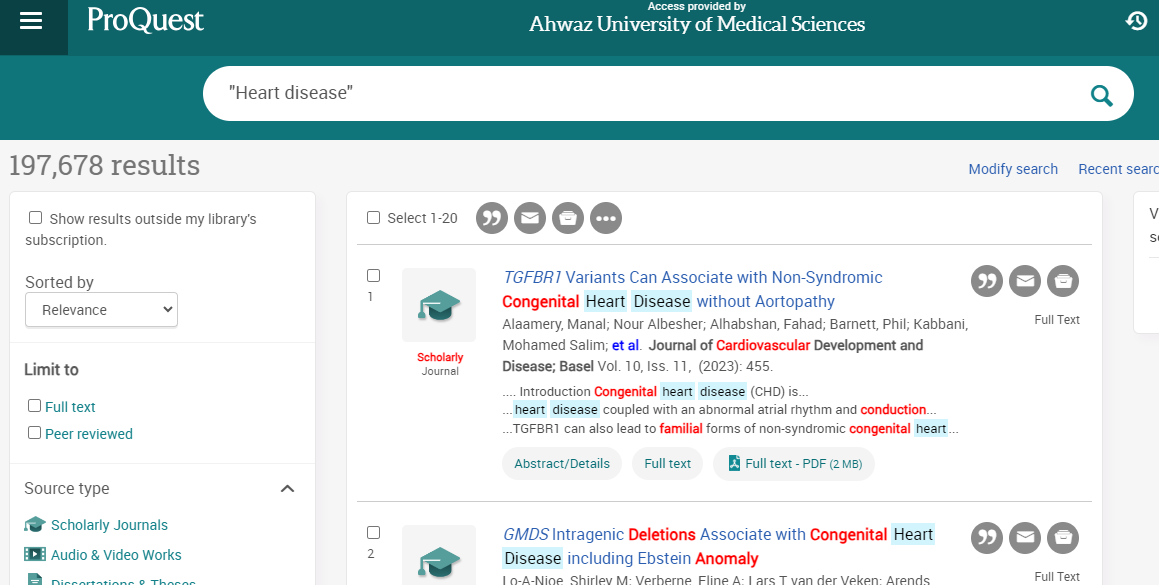 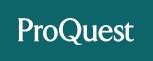 فیلترهای پایگاه
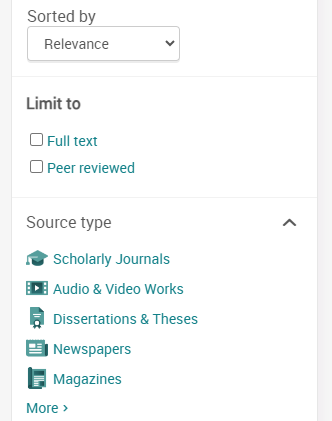 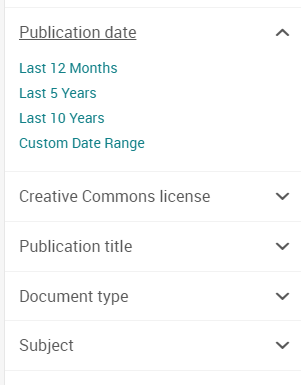 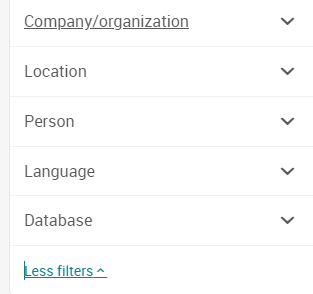 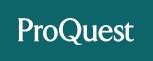 خروجی های پایگاه
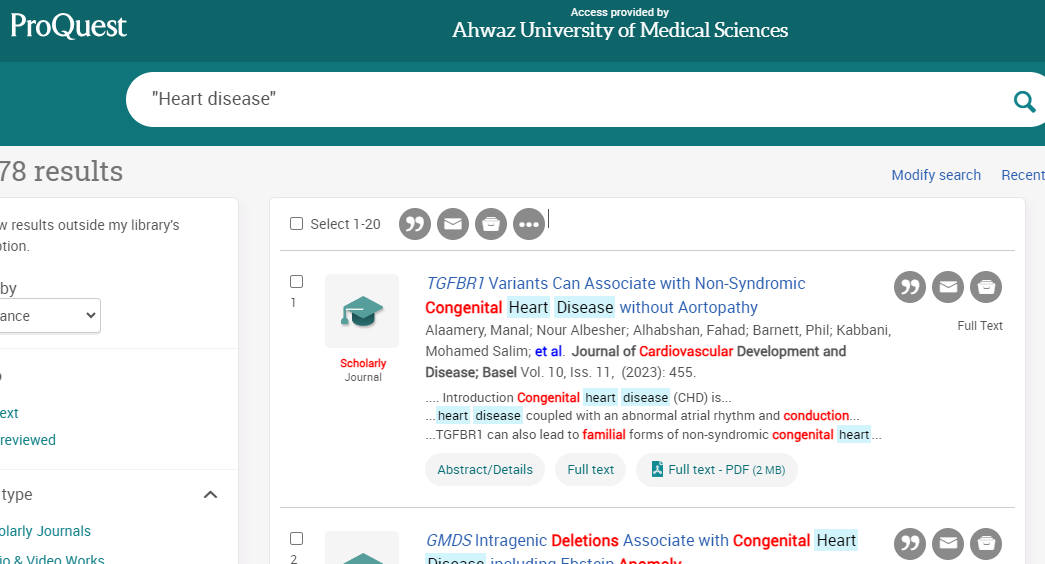 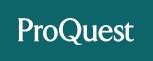 مشاهده متن کامل مدارک
دسترسی به متن کامل مقاله
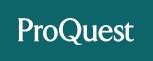 با کلیک روی عنوان مدرک بازیابی شده می توانید به متن کامل آن دسترسی داشته باشید.
دسترسی به گزینه های خروجی و ذخیره
گزینه های خروجی
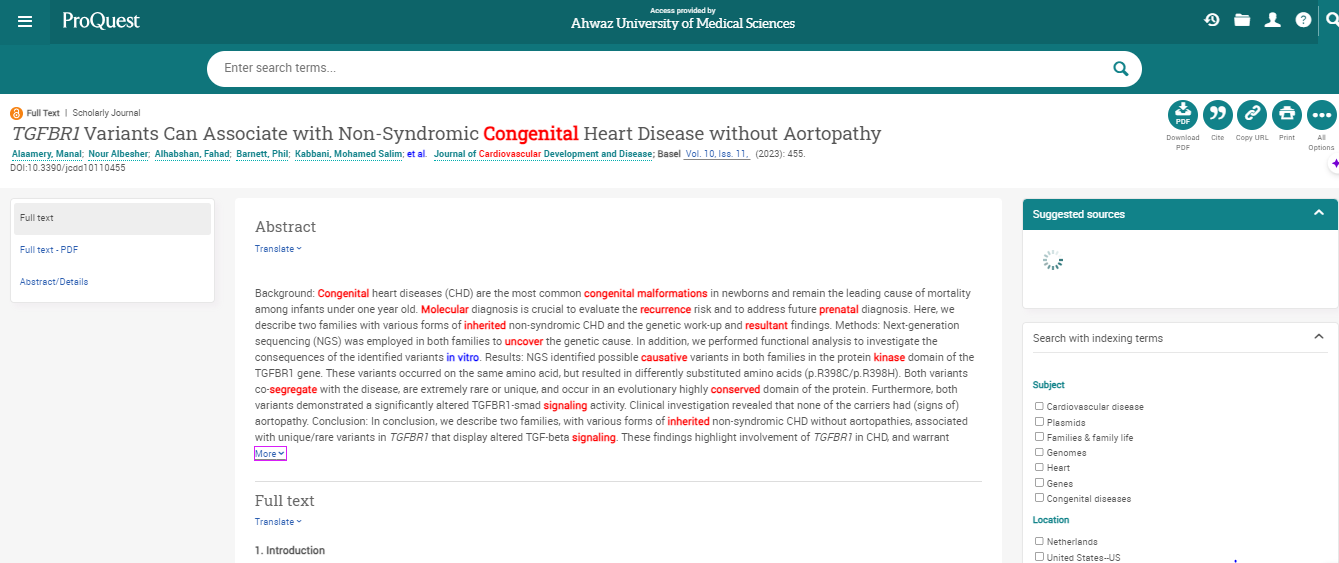 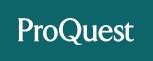 دسترسی به گزینه های خروجی و ذخیره
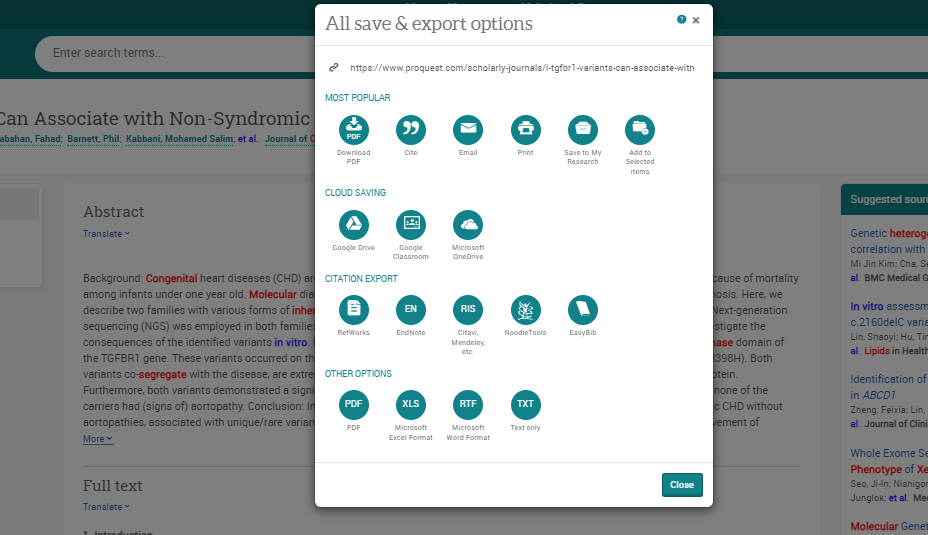 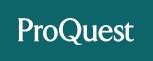 منابع پیشنهادی مرتبط با مدرک بازیابی شده
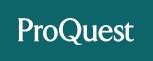 در سمت راست مدرک، امکان مشاهده منابع مرتبط و پشنهادی با موضوع مورد جستجوی شما وجود دارد.
Use & Enjoy
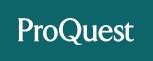